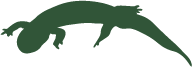 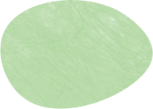 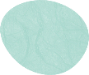 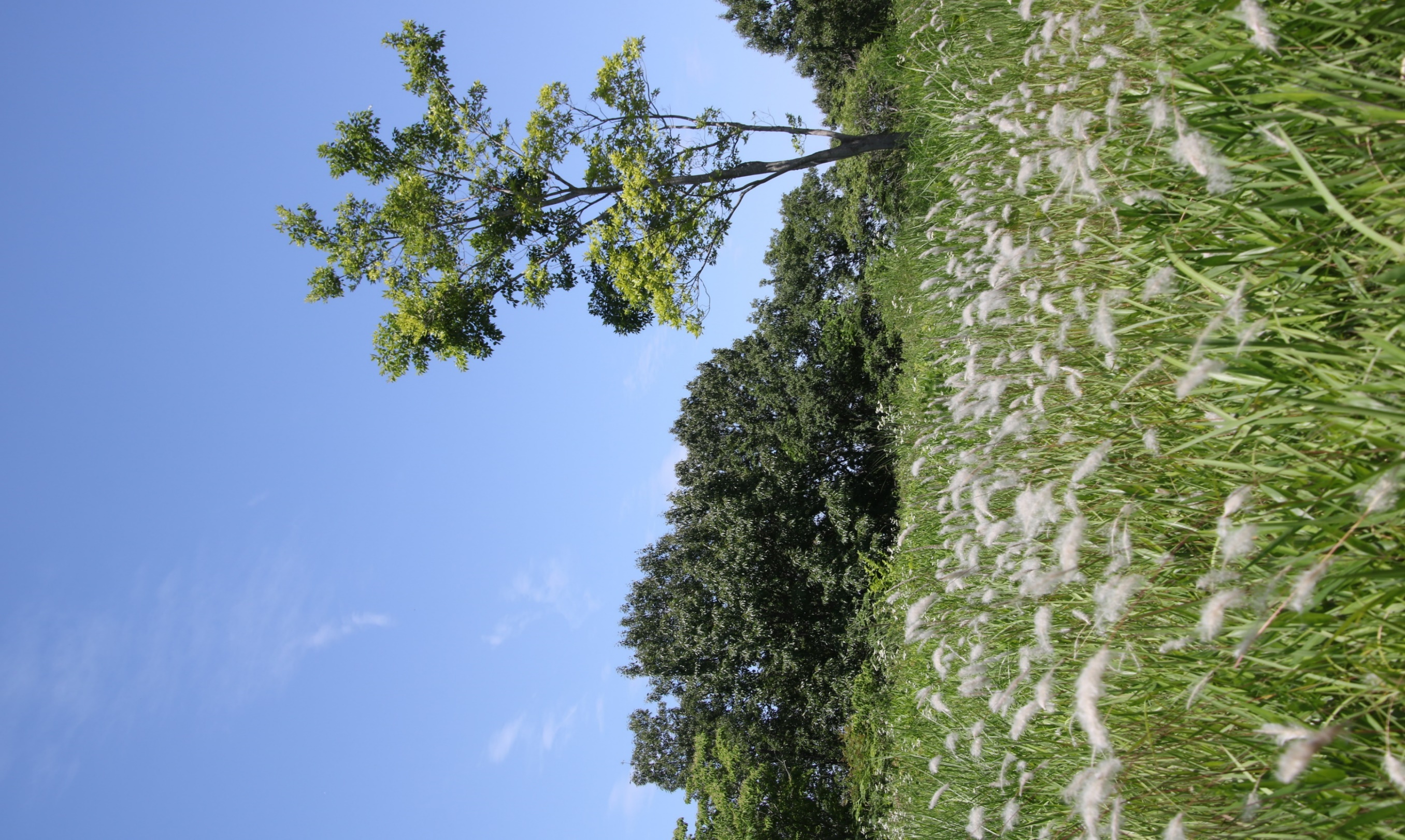 和泉市
信太山丘陵里山自然公園
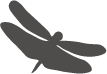 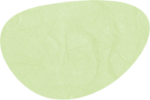 みんなで守り楽しむ里山公園
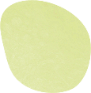 信太山丘陵里山自然公園(第1期区域)
開　　園　　式　　典
日時：令和6年8月4日(日)
午前10:00～10:30　１部　式典
午前10:30～11:00　２部　記念講演
場所：信太山丘陵里山自然公園 管理棟
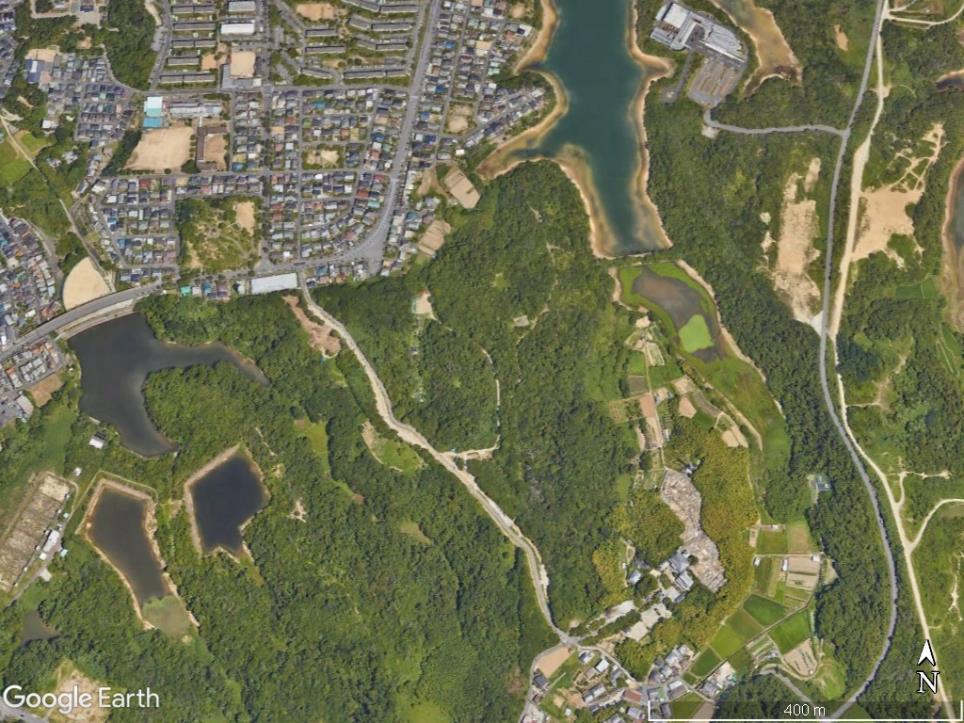 開園式典 次第
【１部】10:00～

１．開会

２．代表挨拶　　和泉市長　　　　　　　　　　　　　　　　　辻　　 宏　康

３．来賓挨拶　　和泉市議会議長　　　 　　　　　　　　　石原　日出子　様

４．来賓紹介　　和泉市議会議長　　　　   　　　　　　　石原　日出子　様
　　　　　　　　　　和泉市議会副議長　    　　　　　　　　松本　利裕　様
　　　　　　　　　　和泉市議会議員の皆様　　　　　　　　（ご出席者のご紹介）

５．協議会紹介 和泉市信太山丘陵里山自然公園協議会
　　　　　　　　　　会長　大阪府立大学名誉教授　　　　増田　昇　様
　　　　　　　　　　副会長　大阪公立大学大学院教授　藤原　宣夫　様
　　　　　　　　　　学識者委員　桃山学院大学教授　　 巖　圭介　様

６．施設紹介　　信太山丘陵里山自然公園の施設概要

７．テープカット/記念撮影

　　　　　　　　　　　　　　　　～～～　以降自由参加　～～～
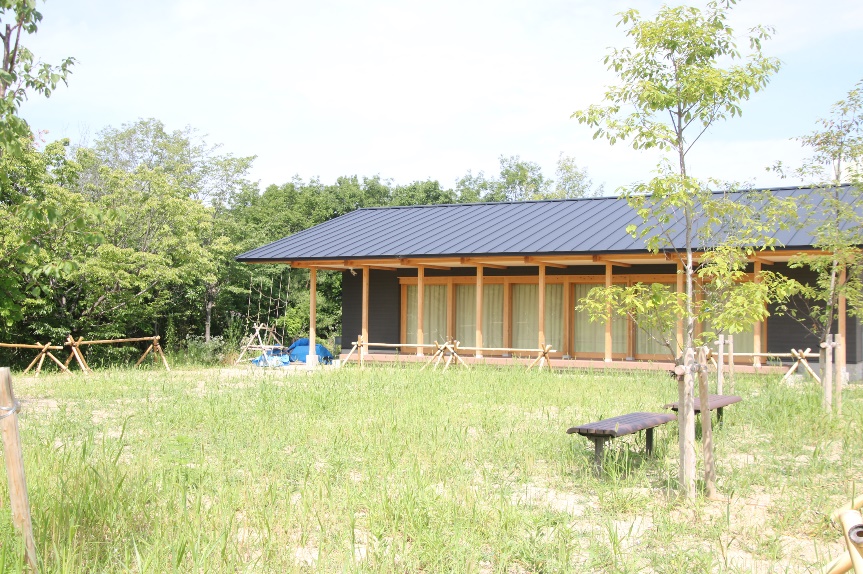 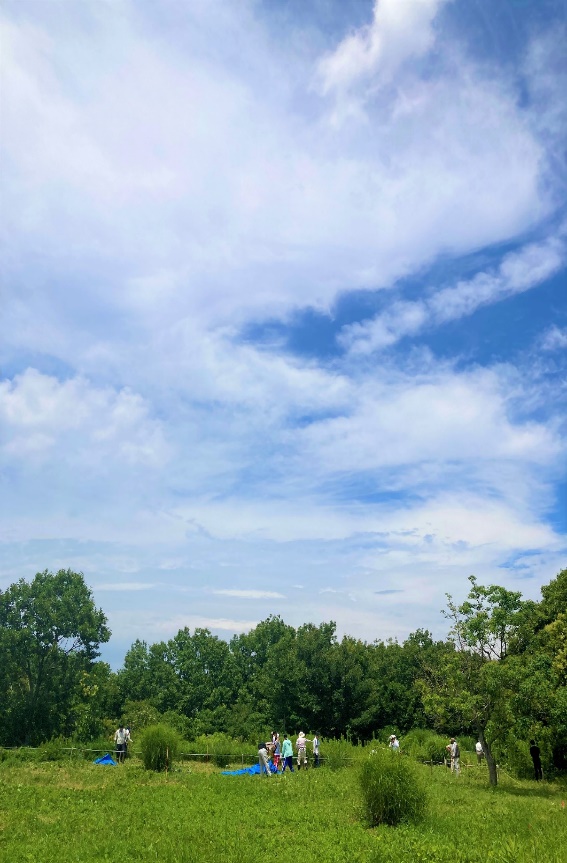 【２部】10:30～

８．記念講演
　　　「信太山丘陵里山自然公園の歩みと期待される今後の方向性」
　　　　　　　　　公園協議会会長　大阪府立大学名誉教授　　増田　昇　様

９．閉会

　　　施設内自由観覧
　　　展示：公園施設案内、公園協議会活動紹介　他　　　～11:30
１．開会
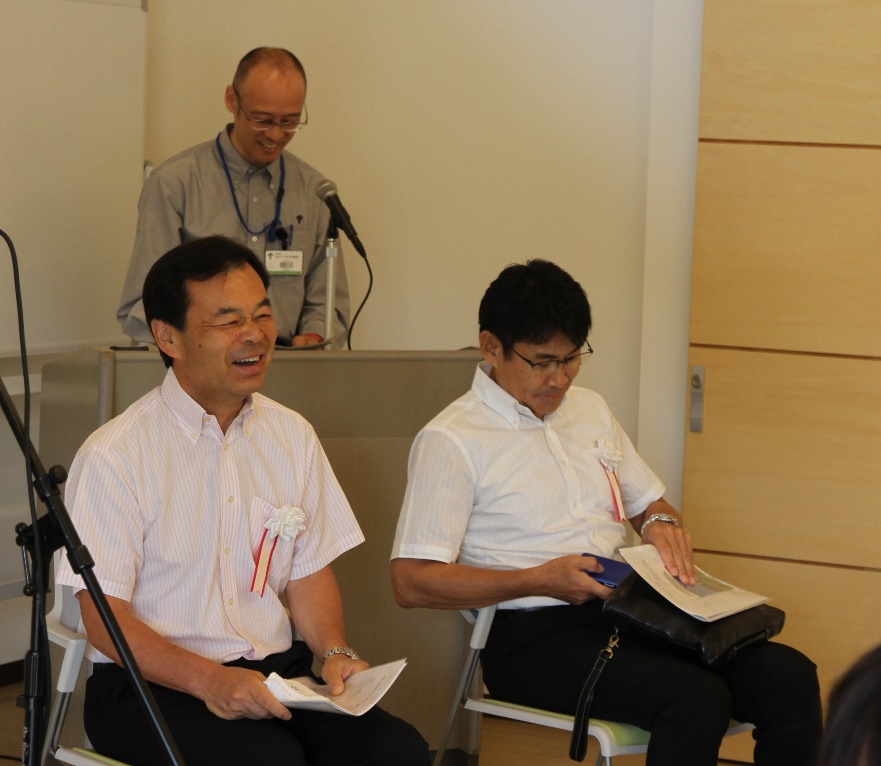 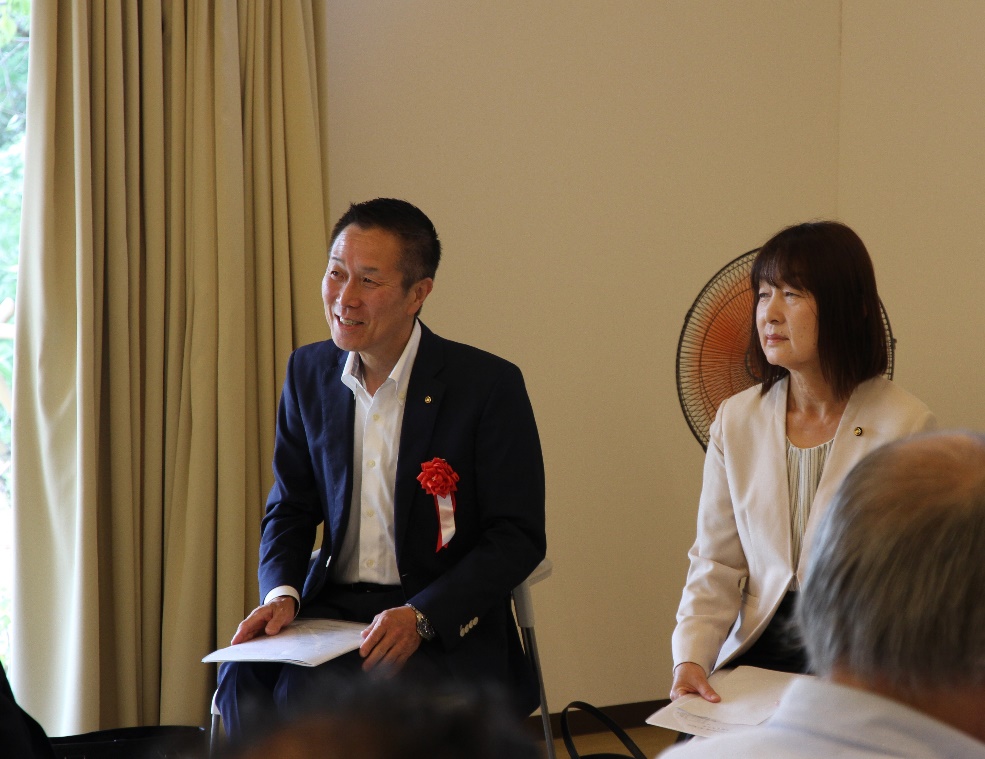 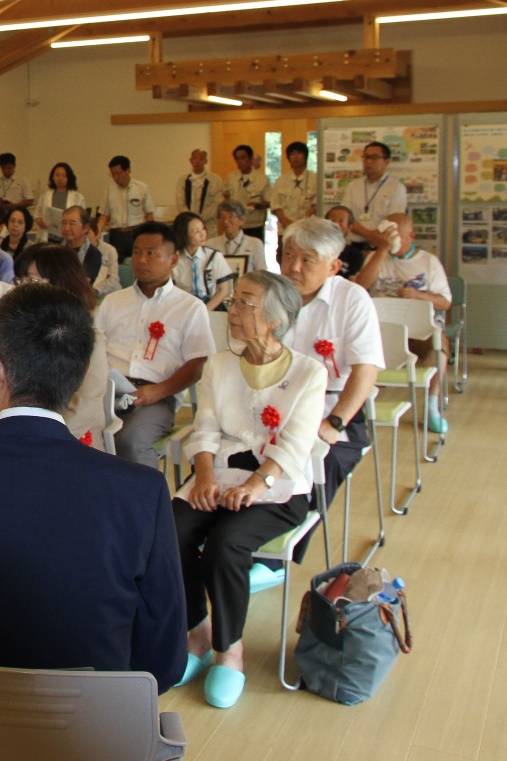 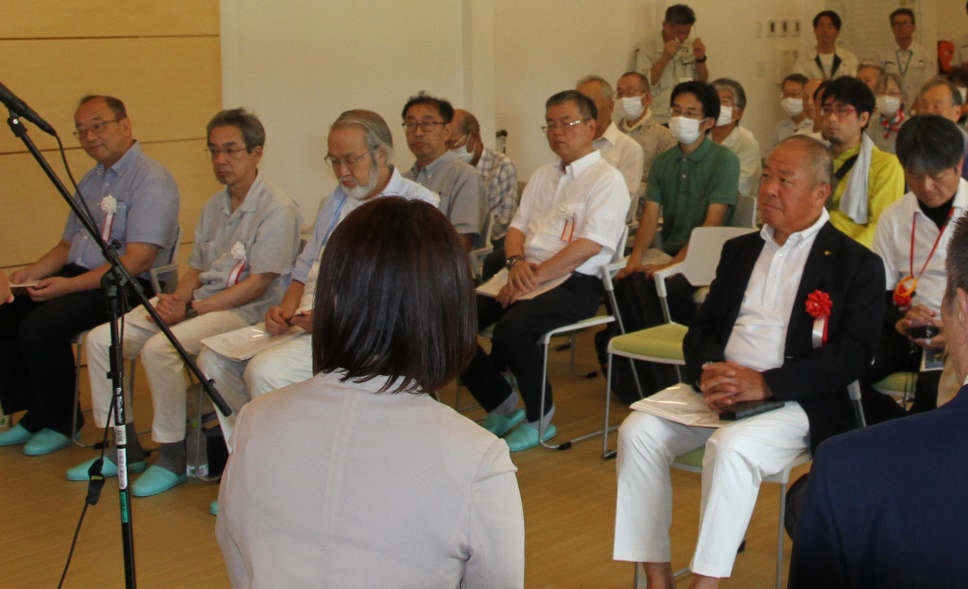 酷暑日の続く８月
当日も気温37℃と暑い中
でしたが、多くの方々に
お集まりいただきました
２．代表挨拶
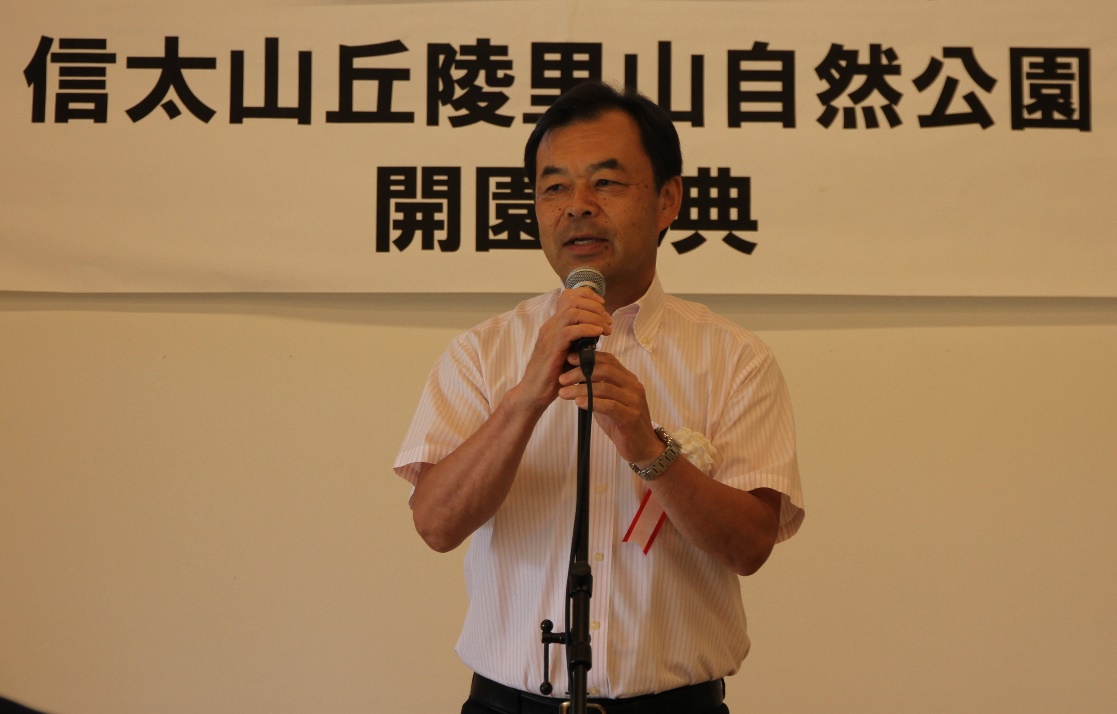 和泉市長 : 辻 宏康よりご挨拶
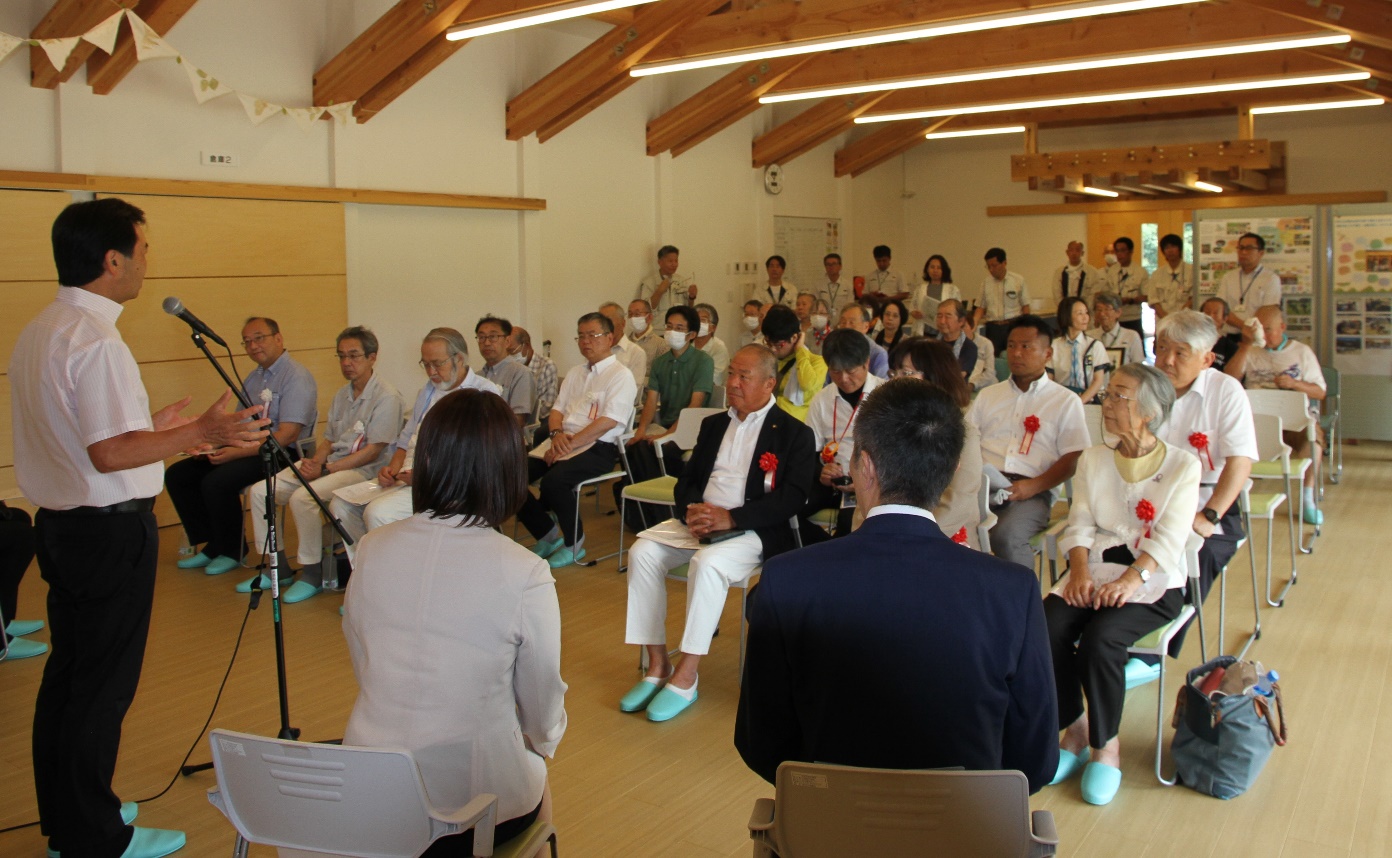 ３．来賓挨拶
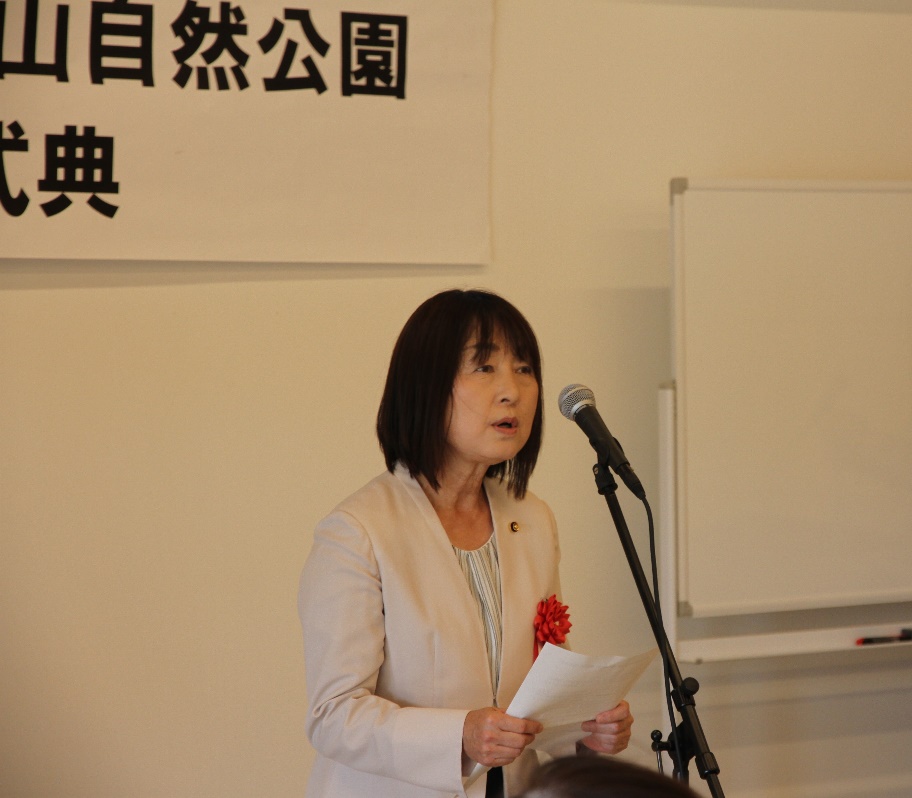 和泉市議会議長 : 石原 日出子様より
ご挨拶を賜りました
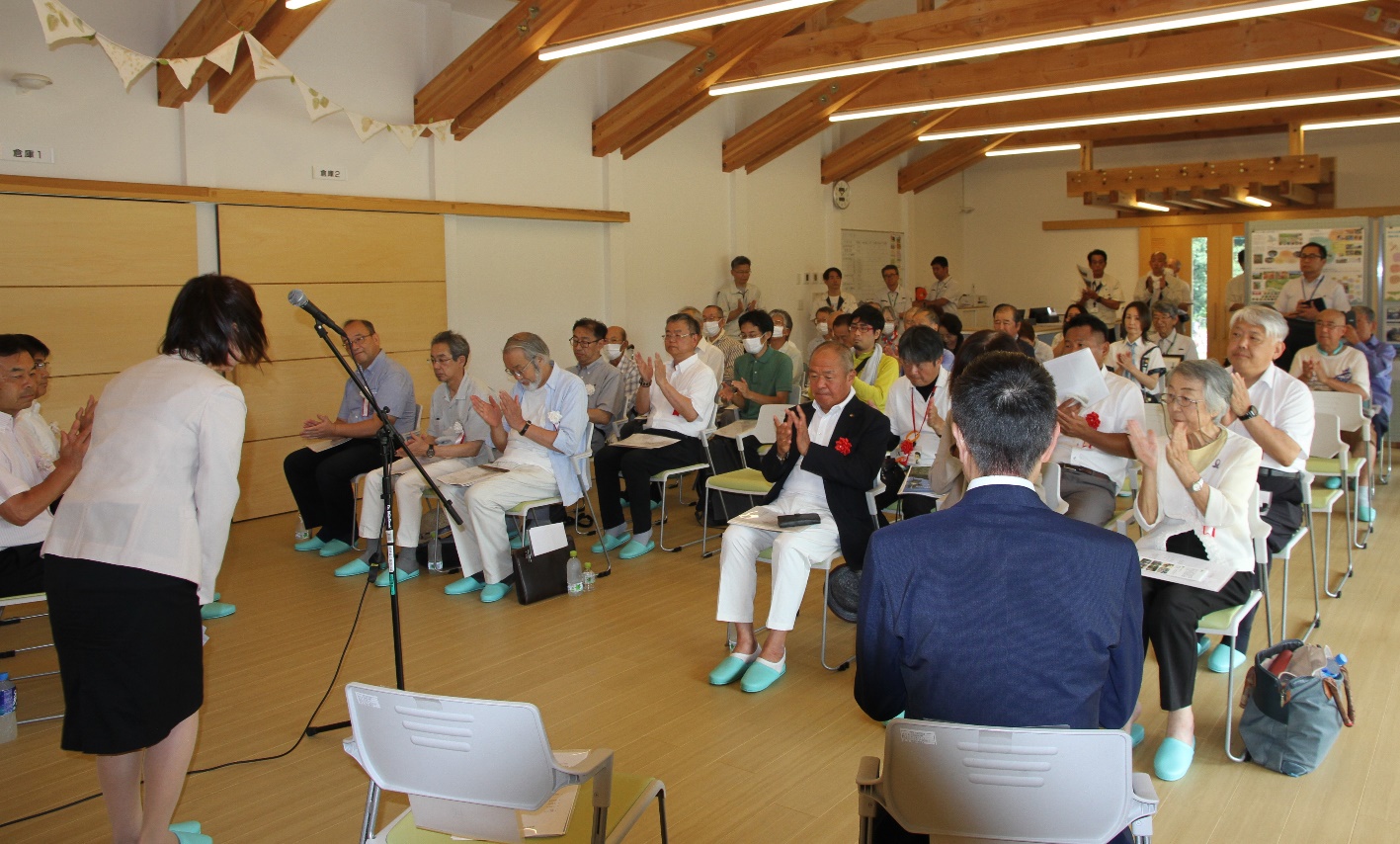 ４．来賓紹介
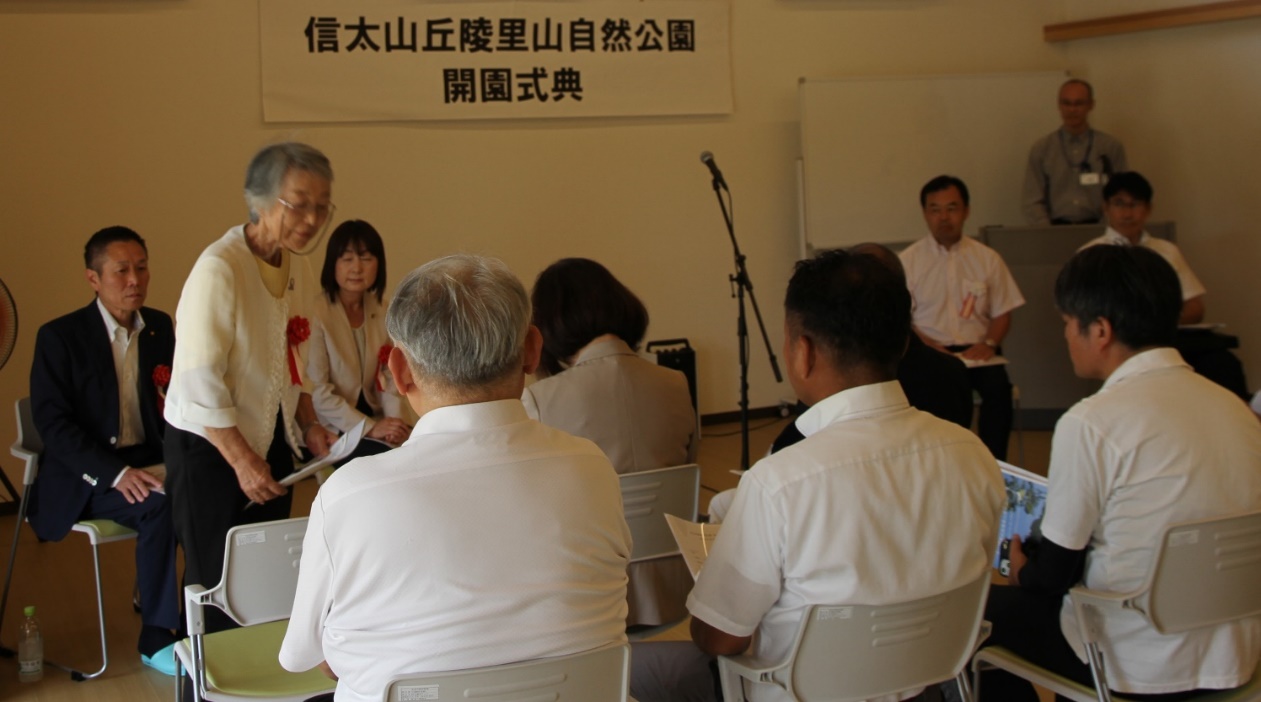 市議会よりご臨席の方々(ご紹介順)
議長　　　　　　　　石原 日出子 様
副議長 　　　　　　松本 利裕 様
都市環境委員長 末下 広幸 様
　　　　　　　　　　　浜田 千秋 様
　　　　　　　　　　　松田 義人 様
　　　　　　　　　　　小林 昌子 様
　　　　　　　　　　　谷上 昇 様
　　　　　　　　　　　大浦 まさし 様
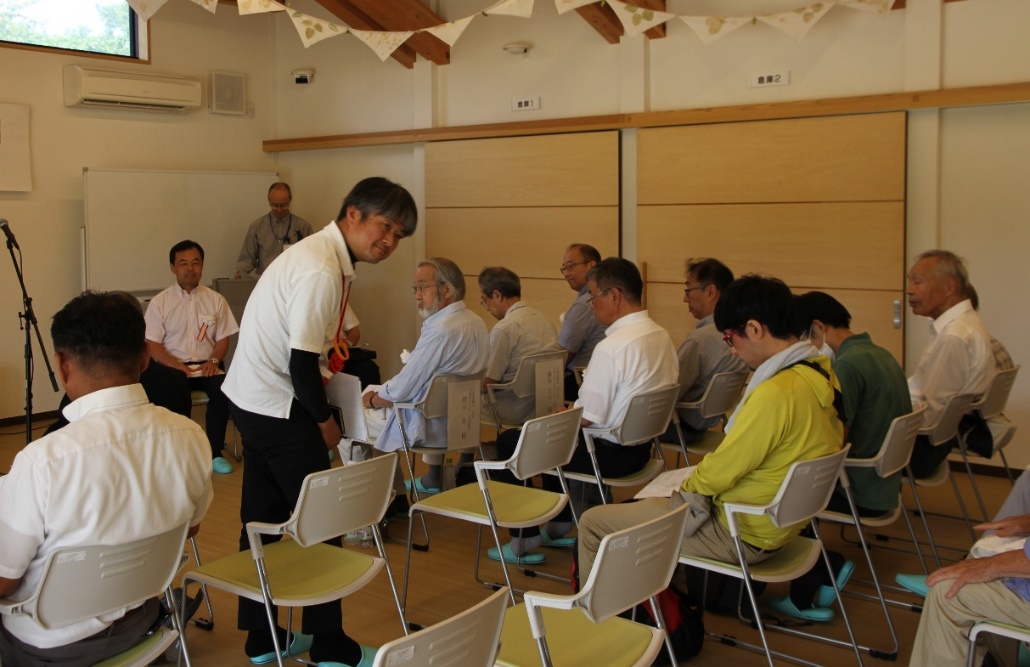 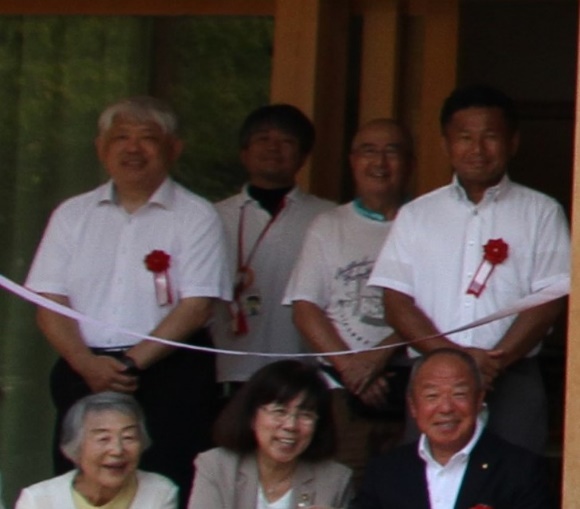 ５．協議会紹介
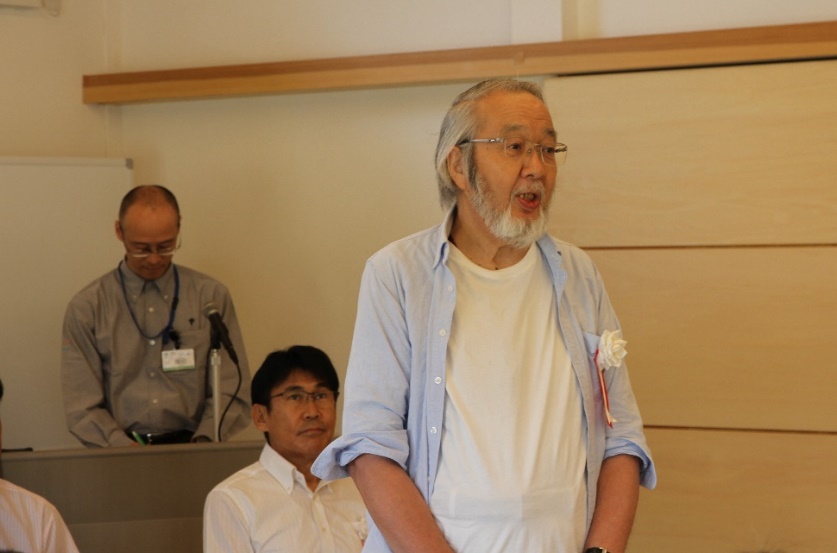 和泉市信太山丘陵里山自然公園協議会ご紹介
会長　　　　　　　　増田 昇 様
副会長 　　　　　　藤原 宣夫 様
学識者委員　　　 巖 圭介 様
　　　　　＜以降 口頭でのご紹介＞
　　　　　　　　　　　内田 敬 様 (3月迄ご在籍)
　　　　　　　　　　　地元自治会選出の方々
　　　　　　　　　　　一般会員の方々
　　　　　　　　　　　NPO信太の森FANクラブ
　　　　　　　　　　　　　　　　　　　　　　の皆さま
　　　　　　　　　　　NPOいずみの国の自然館
　　　　　　　　　　　　　　　　　　　　　　の皆さま

　　　　　　　　　　　　　　　及び市職員で構成
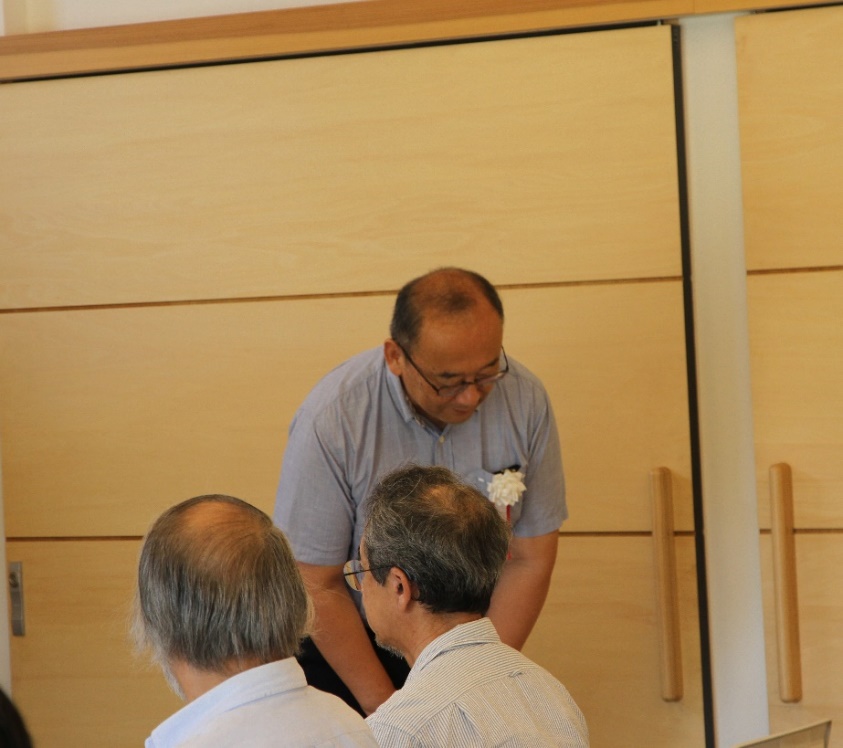 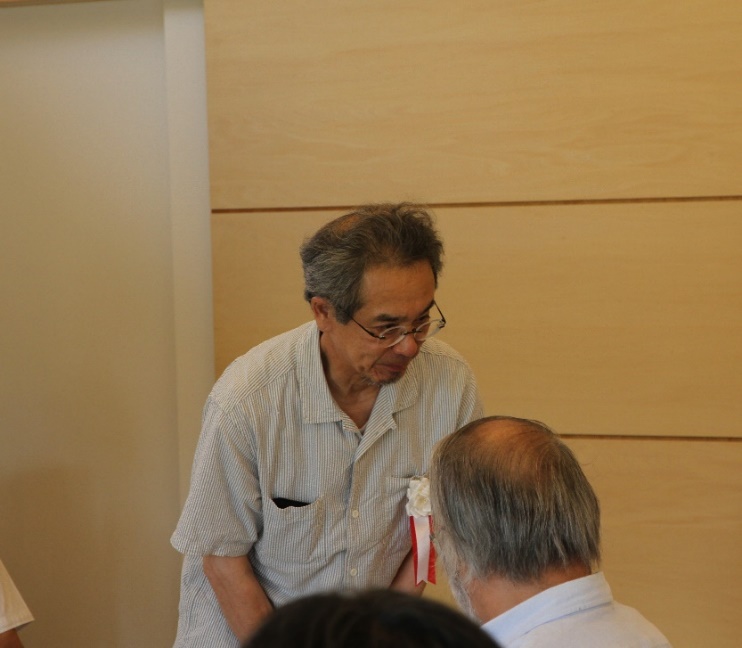 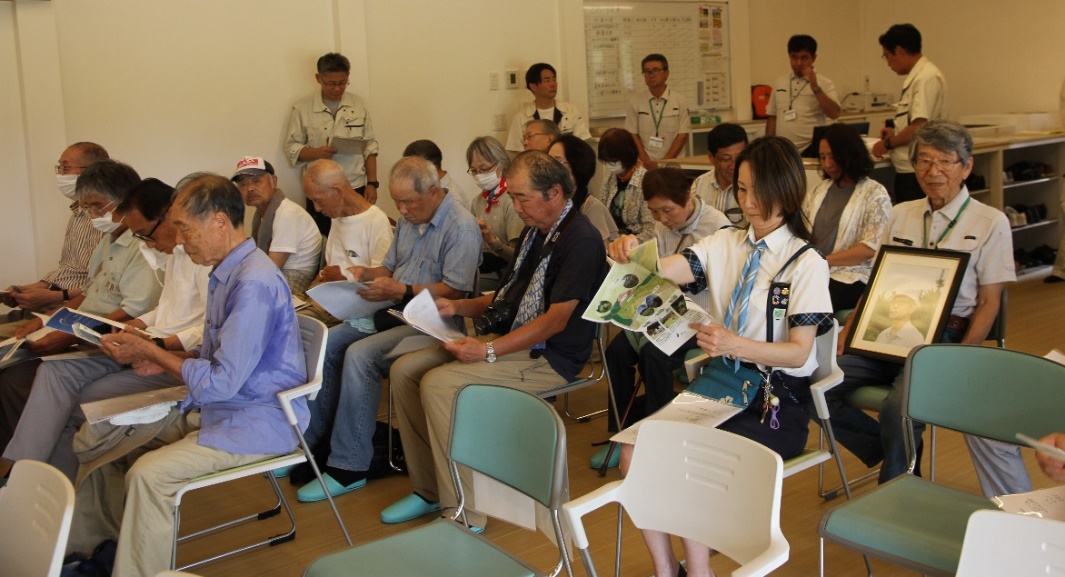 公民協働
の取組み
６．施設紹介
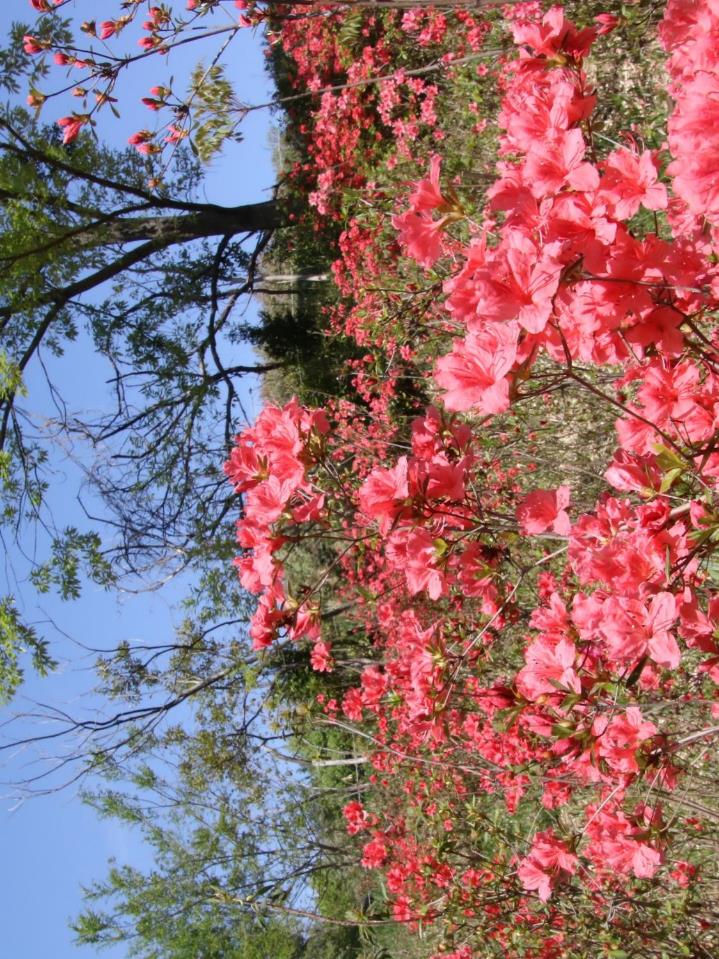 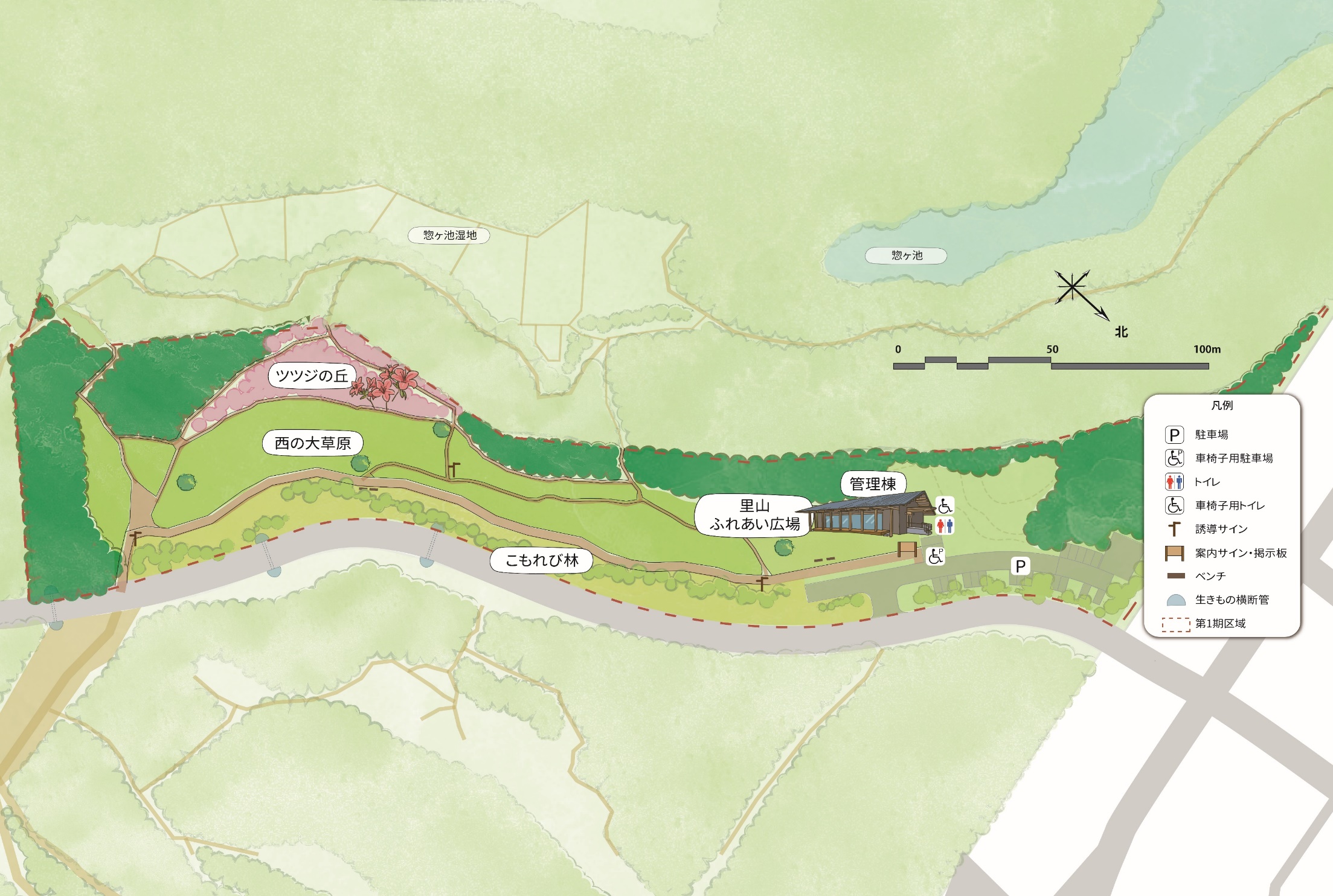 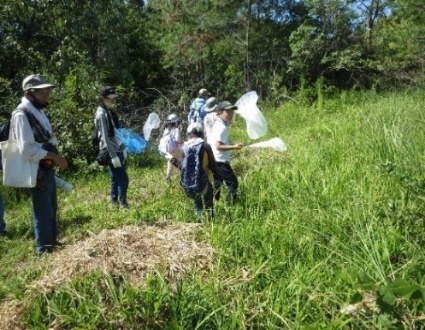 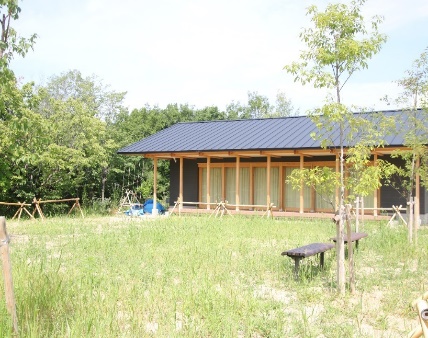 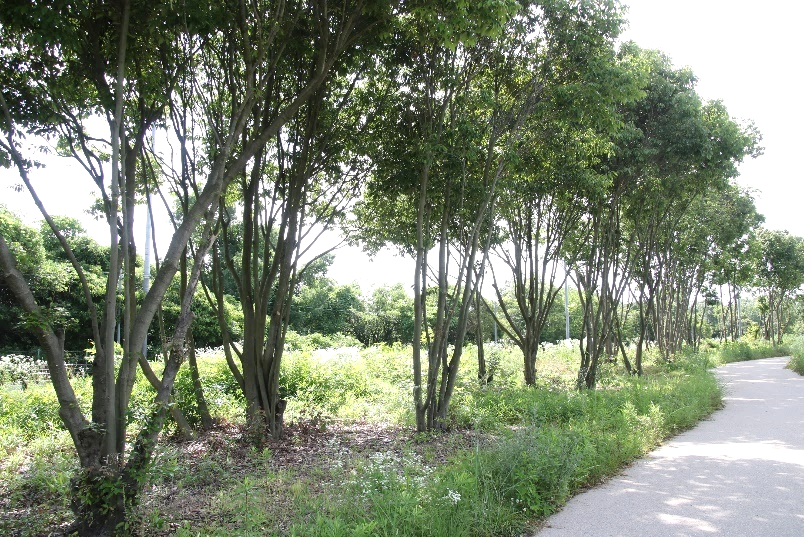 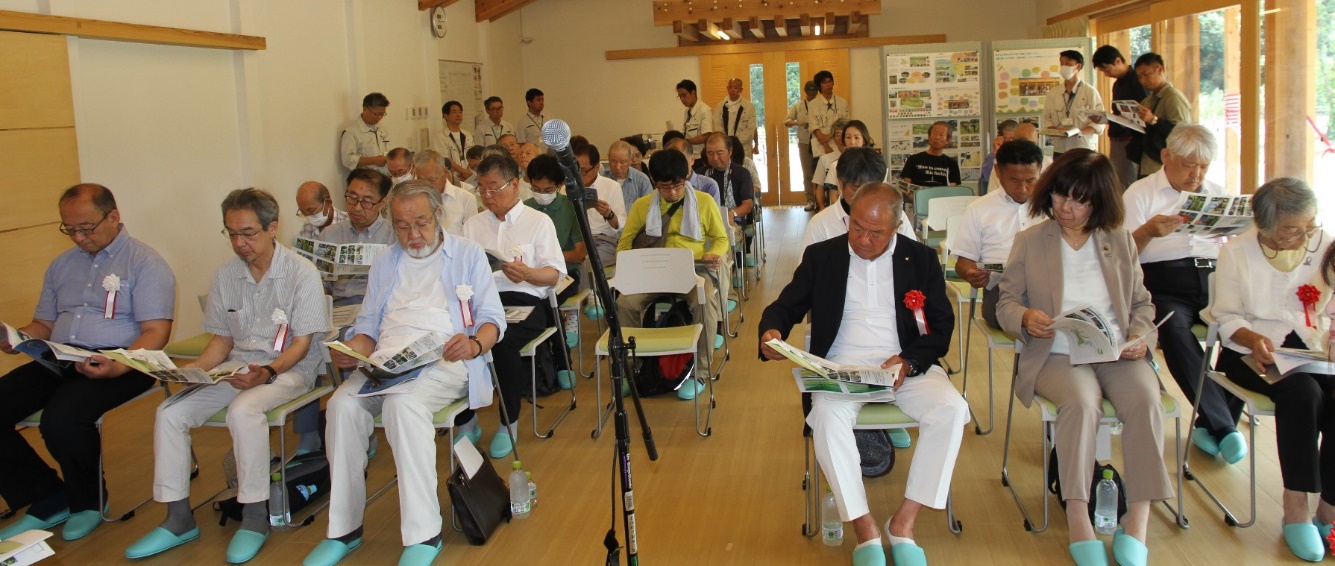 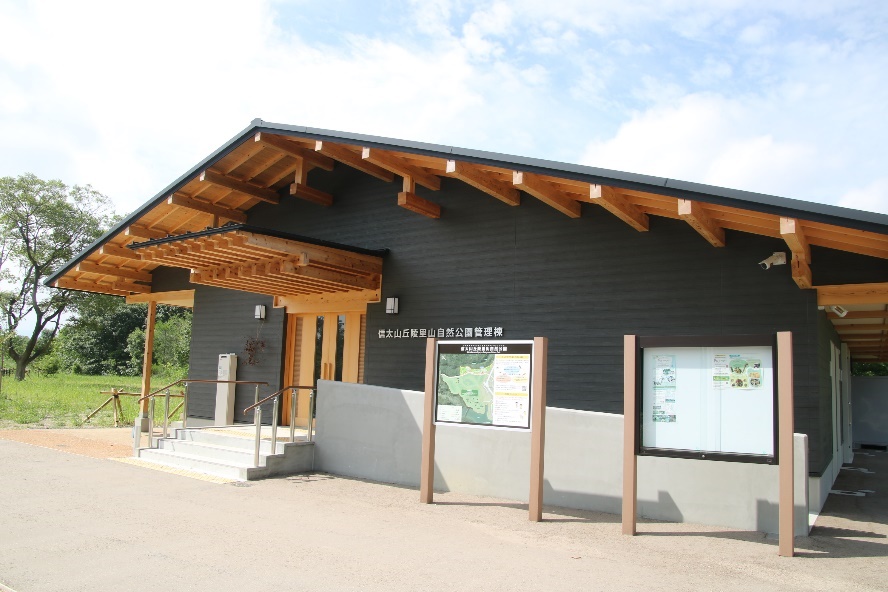 管理棟内観
管理棟外観
７．テープカット/記念撮影
(テープカットのようす)
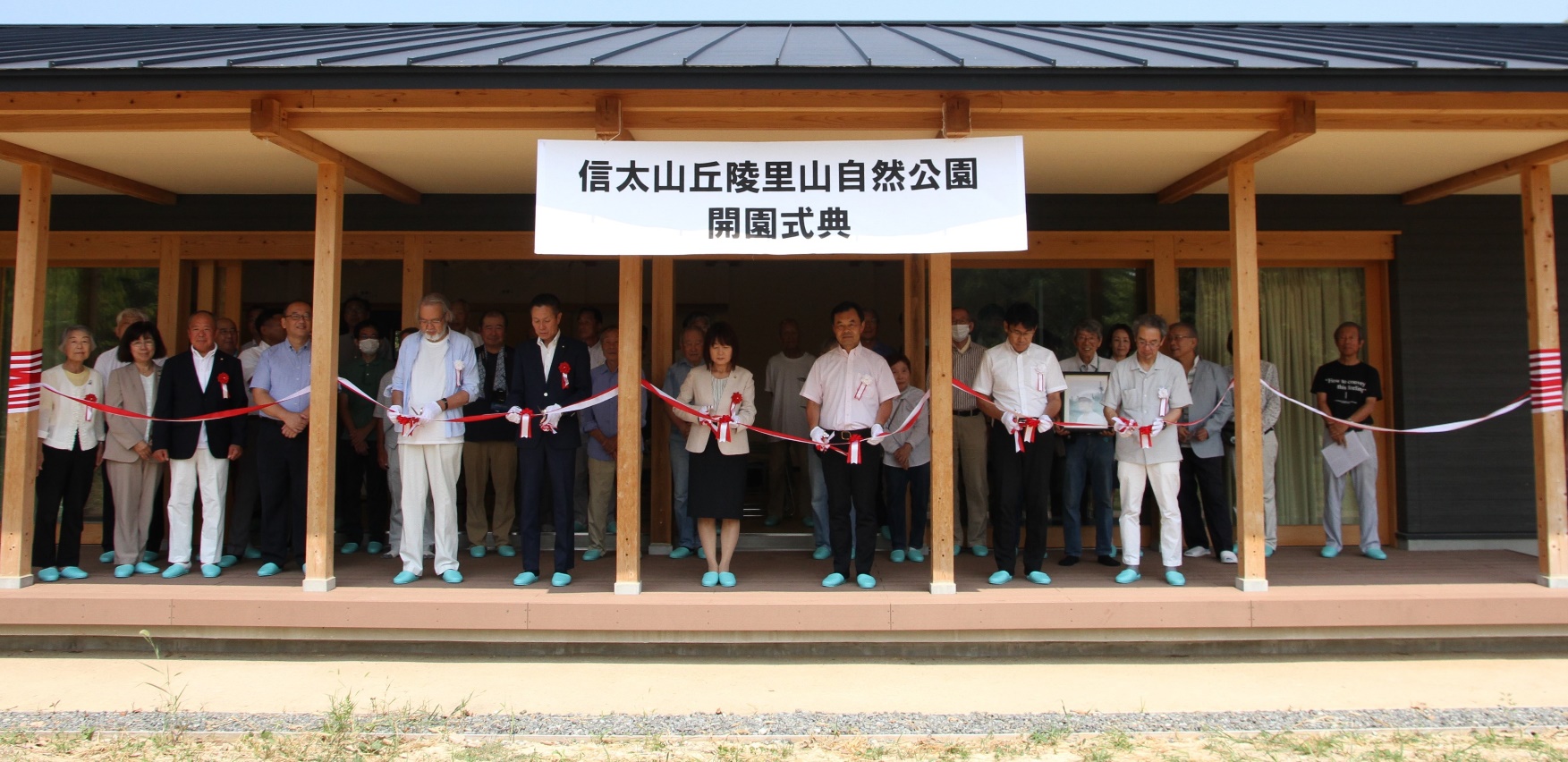 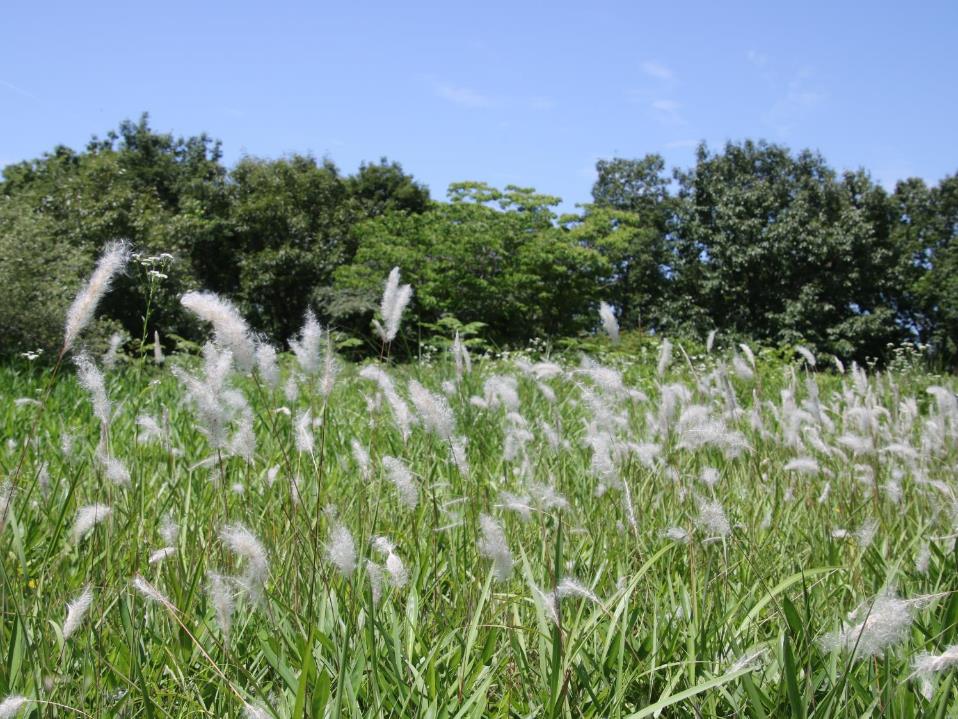 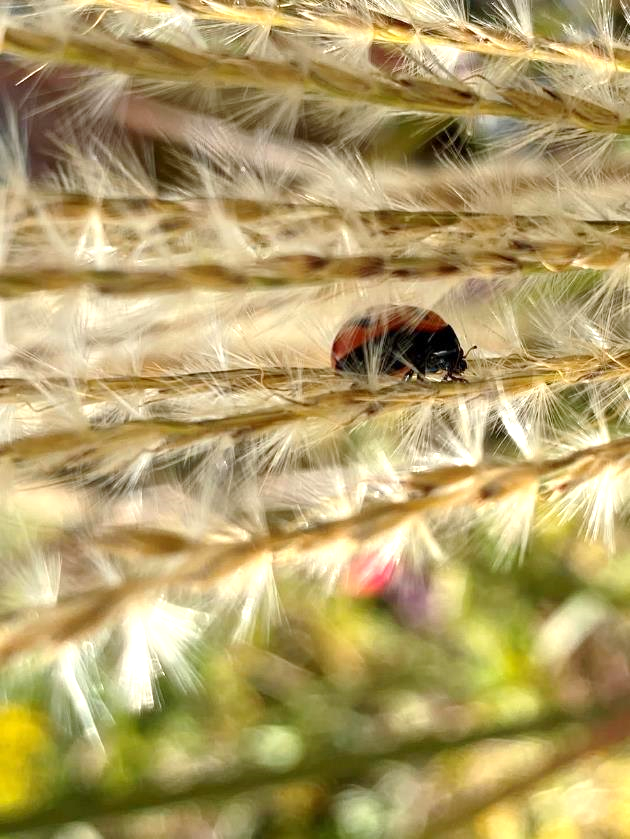 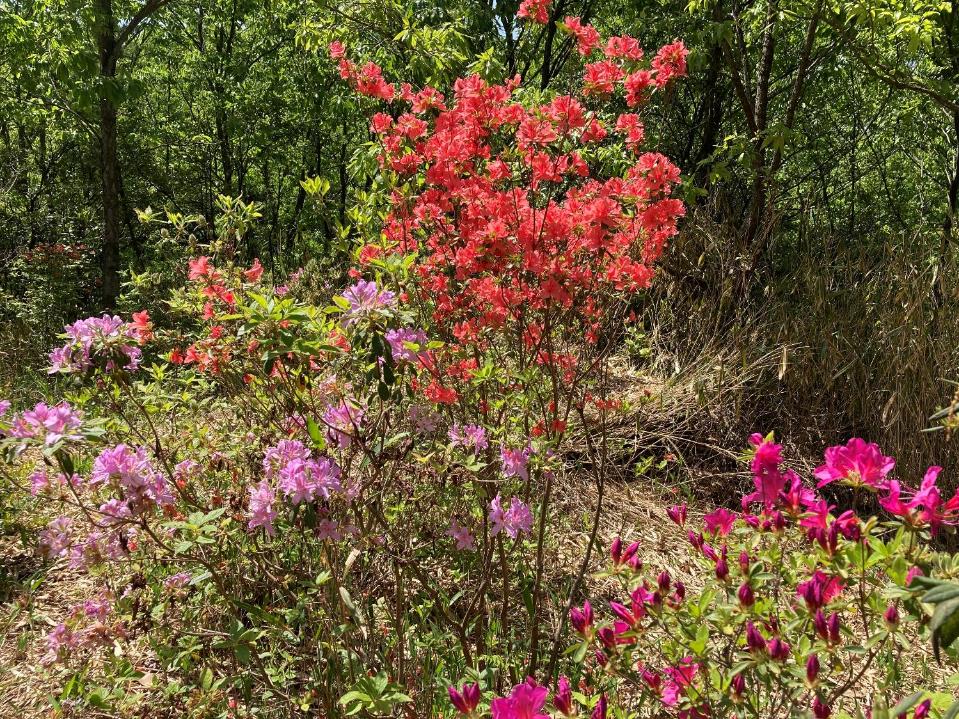 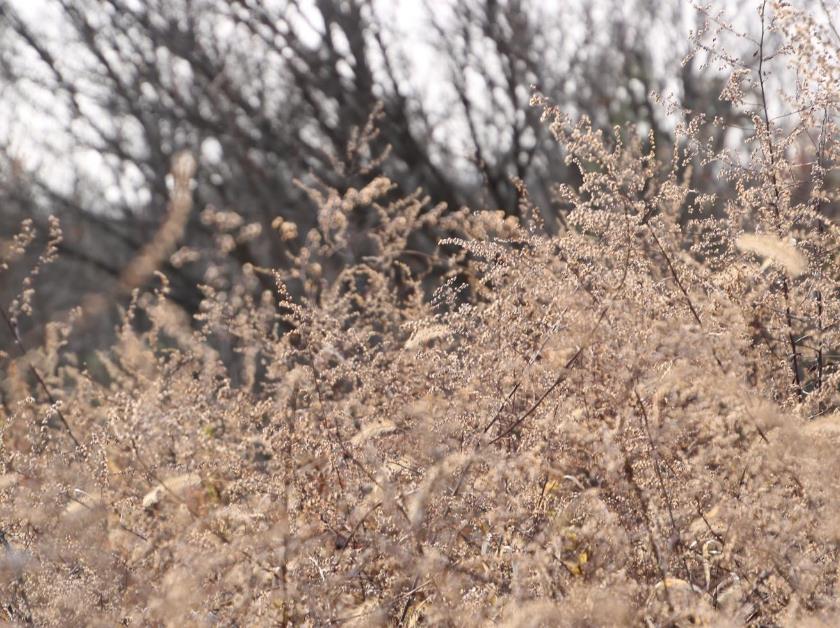 ７．テープカット/記念撮影
(記念撮影のようす)
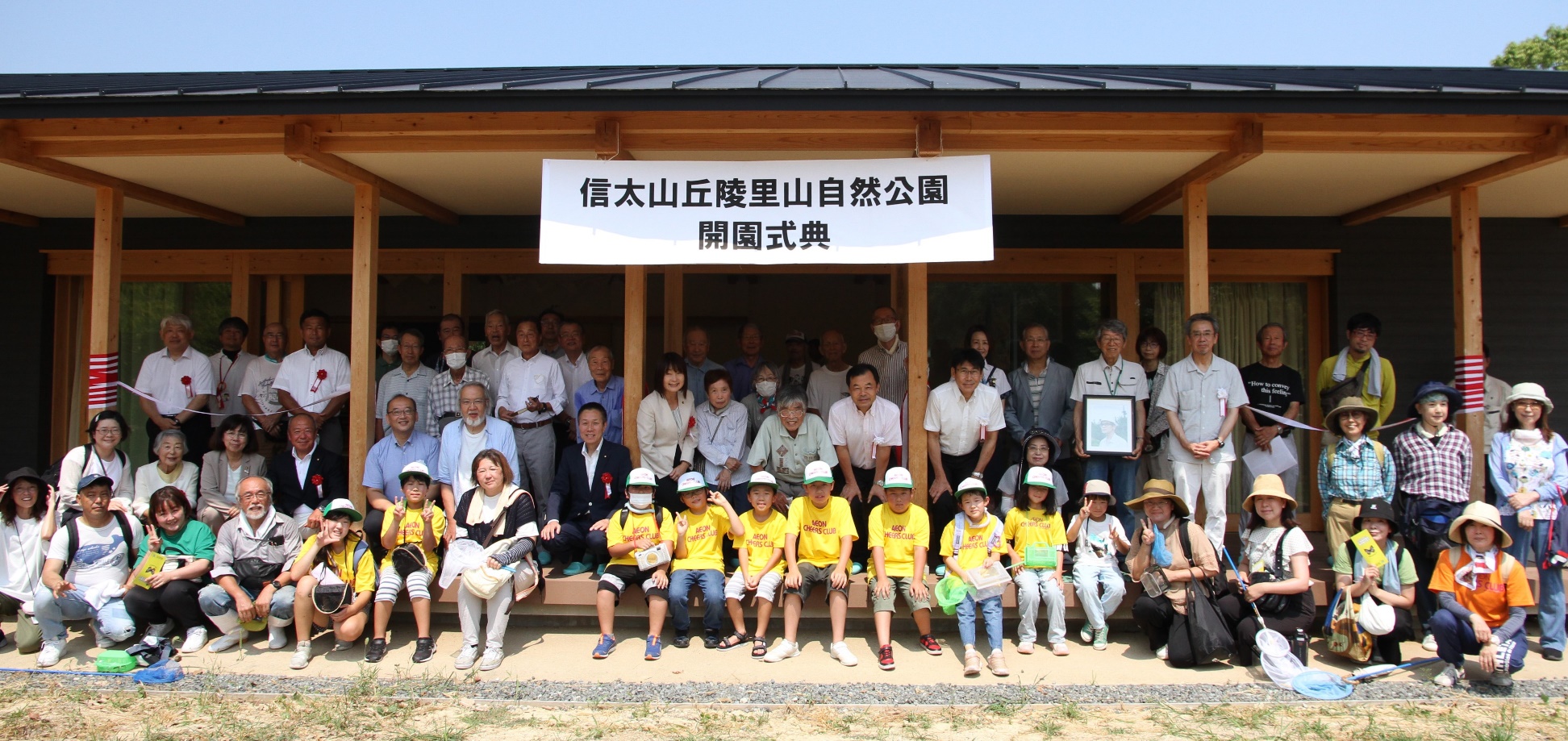 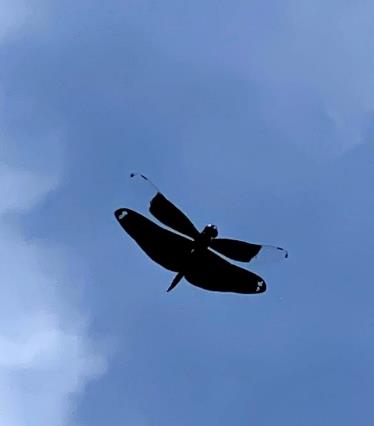 ★イオンチアーズクラブの皆さんも一緒に記念撮影//
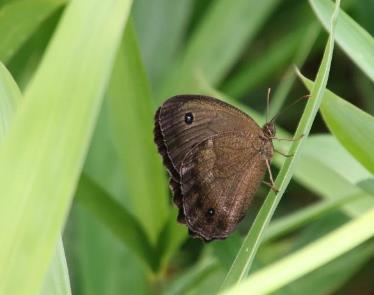 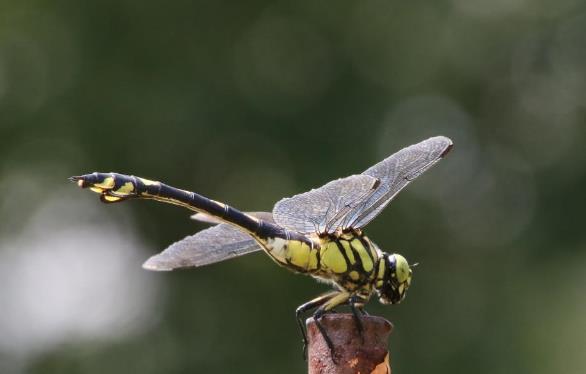 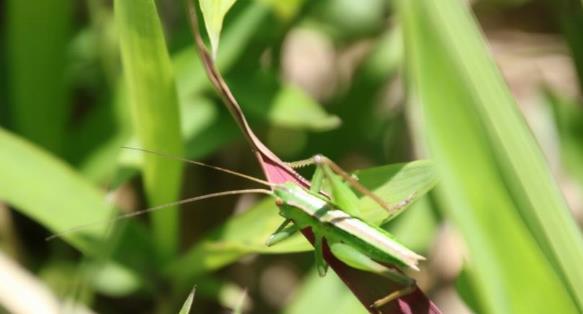 ８．記念講演
(記念講演のようす)
記念講演「信太山丘陵里山自然公園の歩みと期待される今後の方向性」
　　　　　　　　　　　 公園協議会会長　大阪府立大学名誉教授　　増田　昇　様
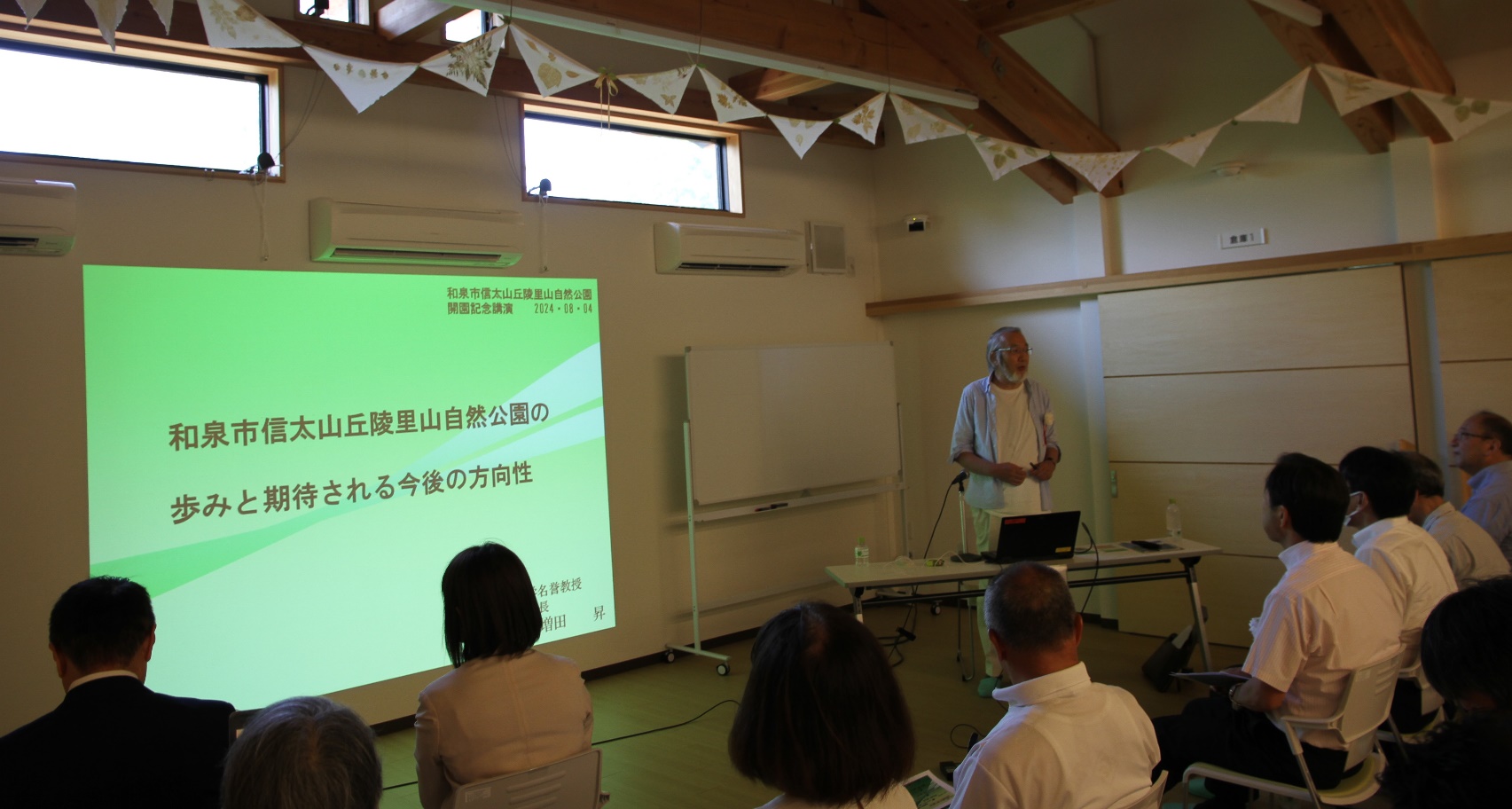 ８．記念講演
(受講のようす)
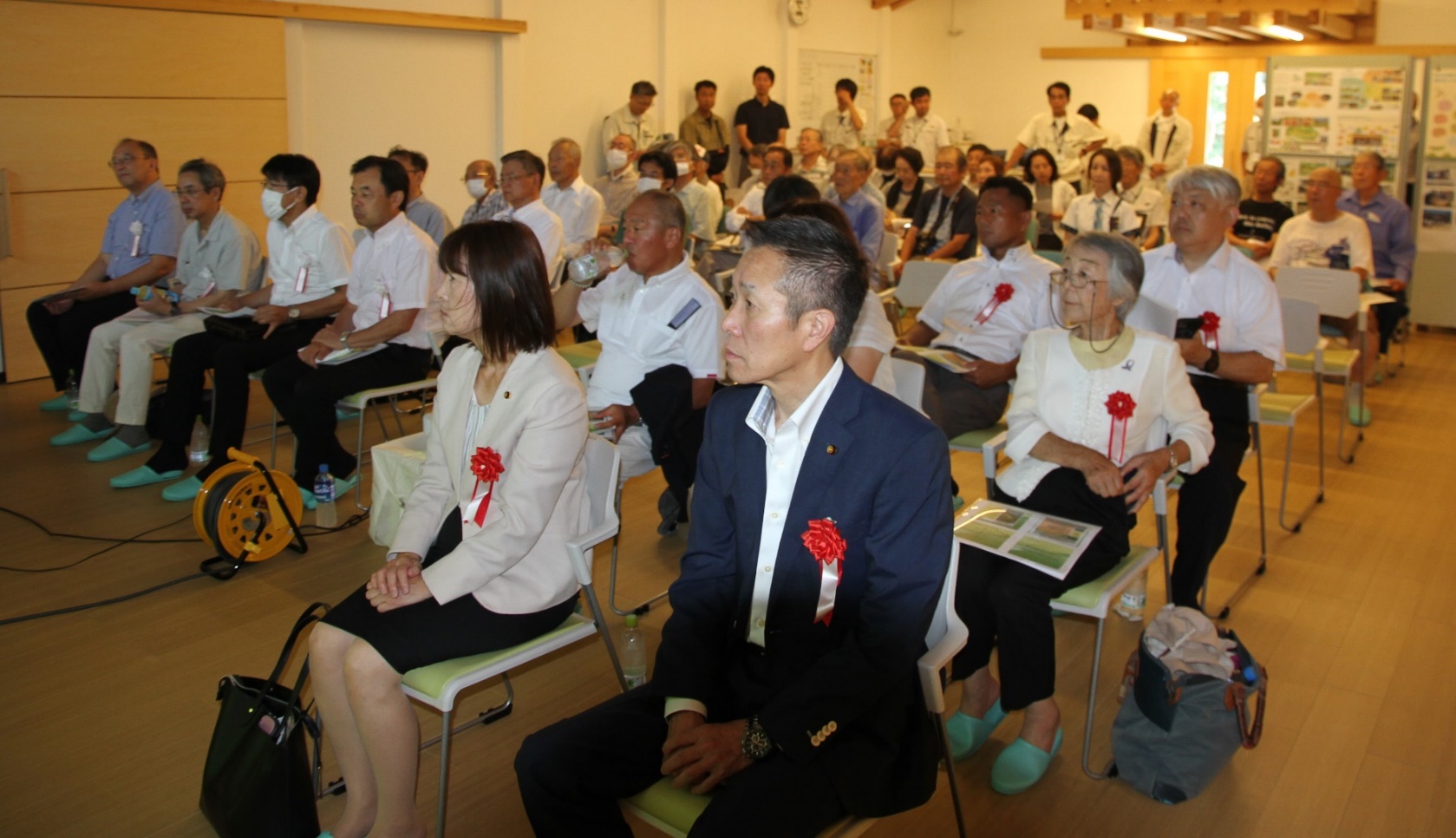 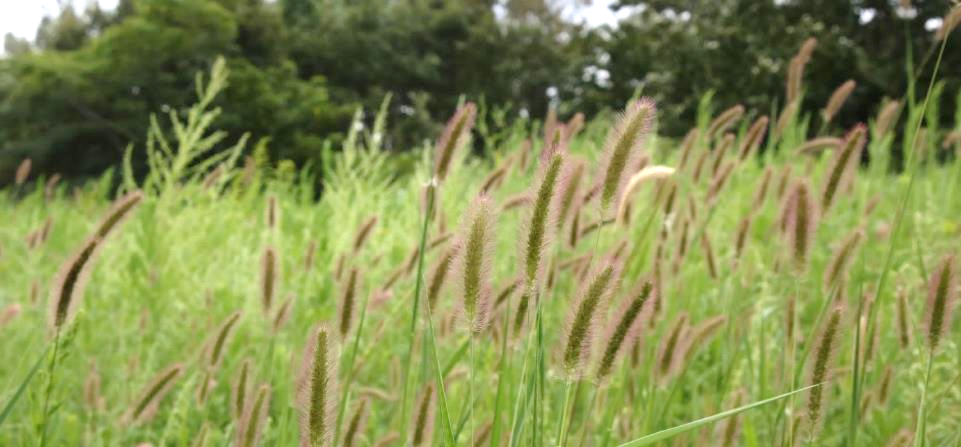 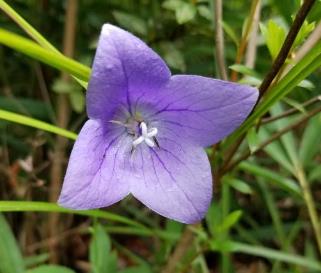 ９．閉会　　　～開園式典出席者まとめ～
開園式典へご出席・ご協力いただいた方々　総勢56名
◆市長・副市長　　2名
◆市議会よりご臨席　　8名
◆公園協議会　学識者委員　　3名
　　　　　　　　　　地元選出会員　　2名
　　　　　　　　　　前ﾜｰｸｼｮｯﾌﾟ会員　　2名
　　　　　　　　　　団体会員代表者　　2名
　　　　　　　　　　各団体会員構成員　　10名
　　　　　　　　　　一般会員　　5名
　　　　　　　　　　市職員会員　　3名(ｽﾀｯﾌ)
◆指定管理者　　6名 (内ｽﾀｯﾌ:5名)
◆関係者・協力者　　5名
◆市担当部署職員　　8名
　　　　　　　　　　　　　　(内ｽﾀｯﾌ:6名)
観察会に参加いただいた
イオンチアーズクラブの皆さまも含め
当日ご参加いただいた全ての皆さま//
ご協力
ありがとうございました！
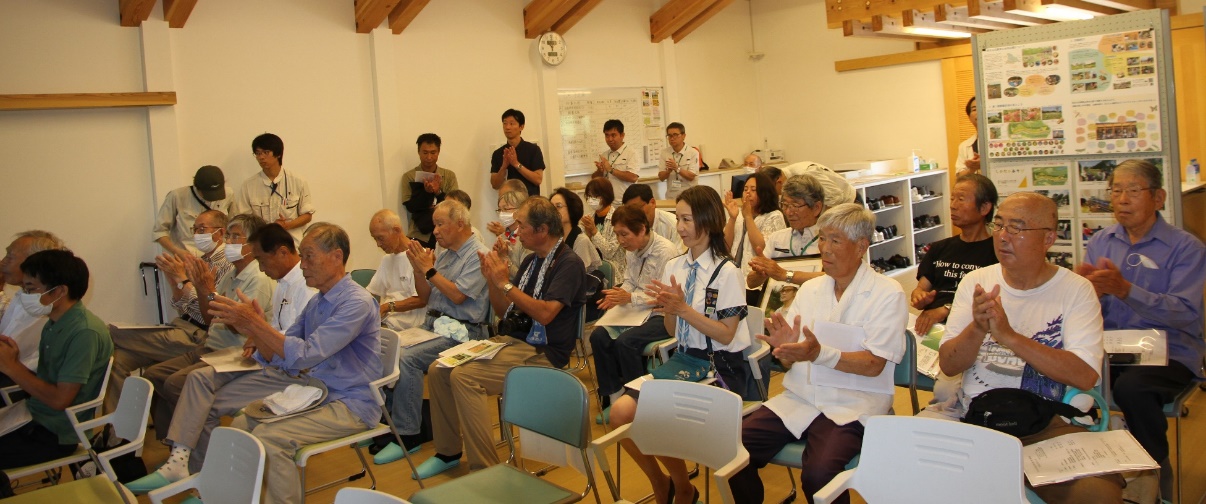